Work-life balance
PV236 – Time Management & Effectiveness
Josef Spurný
Signs of workaholism
You work longer than your colleagues
Does extra time imply greater productivity?
You can’t stop think about work-related issues in your free time
It does not matter where you are, but what do you think about
Your body experiences stress 
You do not feel well
Disrupted sleep, digestion problems, headaches, weight gain/loss, alcohol 
Impaired relationships
Reduced social life, forgetting about important events (b-day), increased irritability
Your self-worth is linked to work success
Perfectionism, unrealistic expectations, dissatisfaction with sub-stellar performance, micromanaging everything
Signs of workaholism
You do not have hobbies
Reading work reports is not hobby reading
You feel weird when you do not have any objective
Does free time make you anxious?
You work when on vacation or when being sick
…
From transactional analysis point, why people slip to workaholism…?
Signs of workaholism
You do not have hobbies
Reading work reports is not hobby reading
You feel weird when you do not have any objective
Does free time make you anxious?
You work when on vacation or when being sick
…
From transactional analysis point, why people slip to workaholism…?
						… because they live the “adapted child” model
Transactional analysis revisited
What to do with it?
Be aware of the importance of work-life balance
Take control of your time
Actively plan for non-work activities
Tips for work-life balance
First of all, what does work-life balance mean for you? 
There is no universal best-practice, it will change throughout one’s course of life
 Question your perfectionism – be “good-enough”, not perfect
 Email /phone detox – unplug yourself having doing leisure time
 Do some physical activity – get those endorphins
 Do not waste time – be efficient, remember Parkinson law
 Life changes, maybe your habits should, too? 
 Find a job that you like – after all, work is part of life  
 Be social, see old friends, meet new people –  “Mark Granovetter: Strength of weak ties”
Wheel of Life / Life Balance Wheel
Wheel of Life / Life Balance Wheel
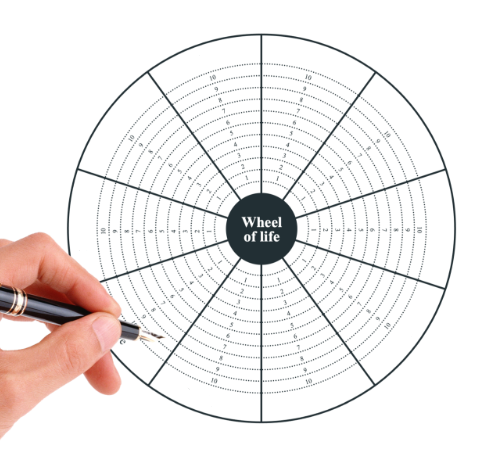 Your homework assignment
Note: Instead of a wheel, you can submit the task in a spreadsheet form, if you would like to.
Wheel of Life / Life Balance Wheel
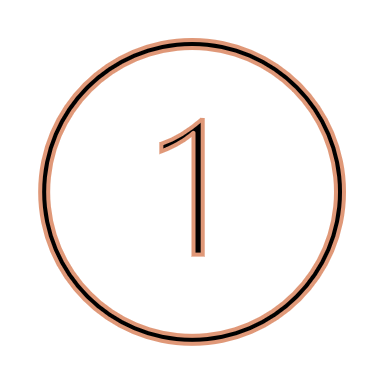 Brainstorm for 8 different aspects of your life that are important for you
“Life-role approach“ – me as: student, brother, boyfriend, coworker…
“Areas of life” – career, financial freedom, physical challenge…
Wheel of Life / Life Balance Wheel
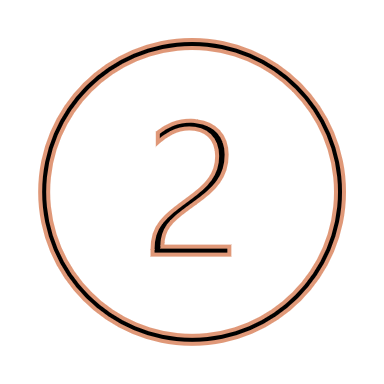 Assign one aspect to one section of the Wheel
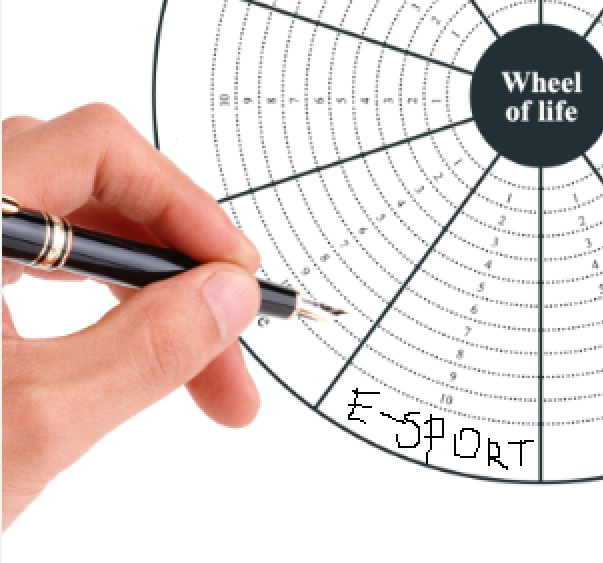 Wheel of Life / Life Balance Wheel
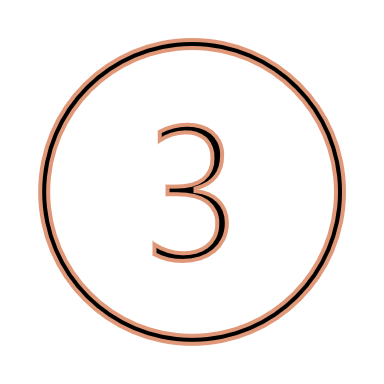 Evaluate each aspect of the Wheel on 0-10 scale based on how much time or attention do you devote to it
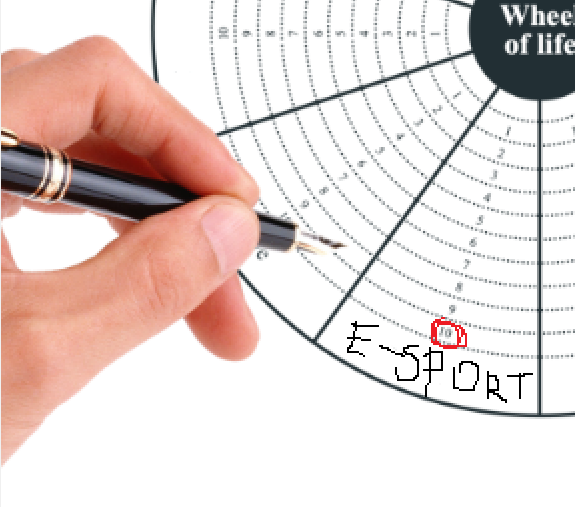 Wheel of Life / Life Balance Wheel
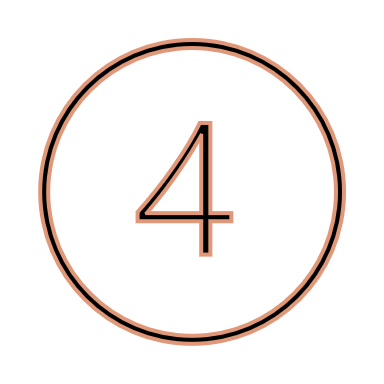 Connect the Wheel – is it balanced?
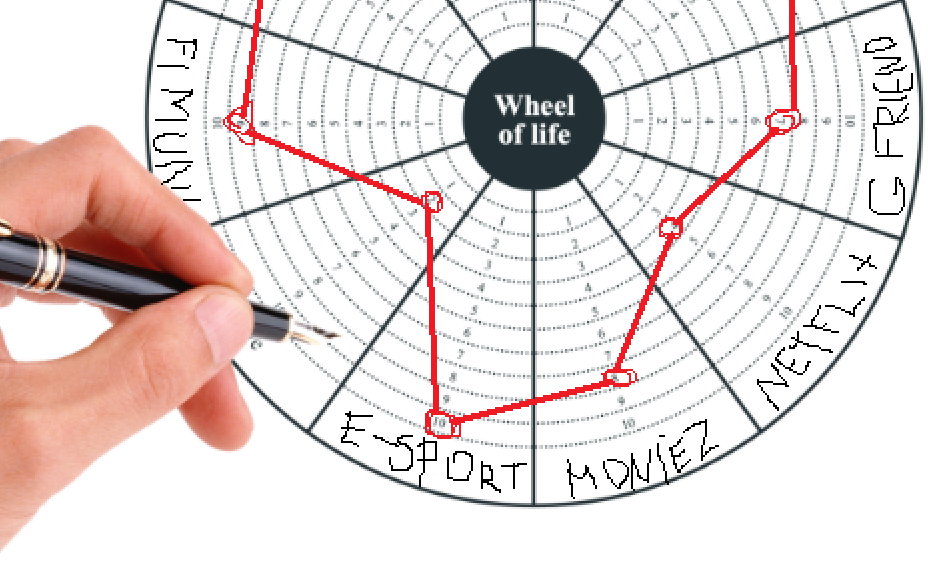 Wheel of Life / Life Balance Wheel
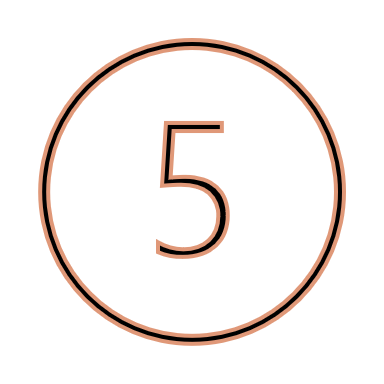 The “Ideal” – take another look at each of the sections and think about ideal value that would make you happy
Wheel of Life / Life Balance Wheel
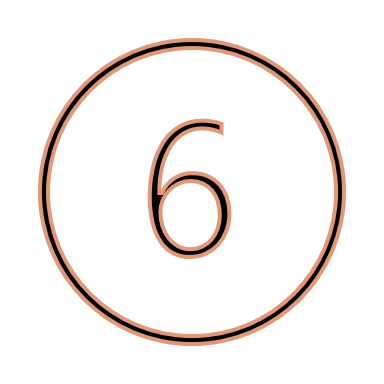 If there is a difference between “actual” and “ideal” state, think about actions you can do to move closer to the ideal state
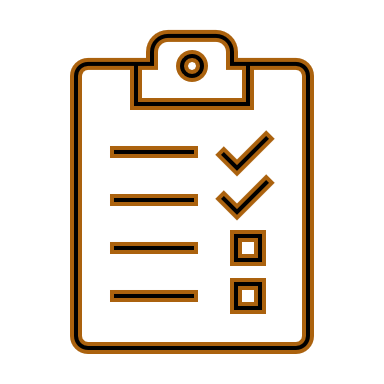 Wheel of Life / Life Balance Wheel
Tip: WoL can be „decomposed“
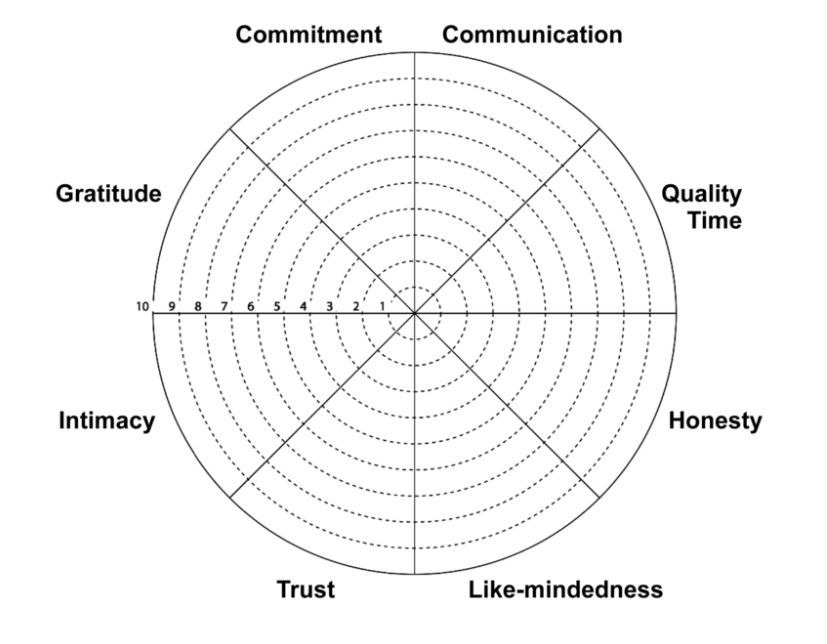